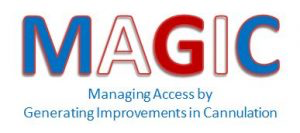 WHO? WHAT? WHY? HOW?
Jen Adam,  Consultant Nephrologist 
North Cumbria  Integrated Care Trust
What does a good vascular access service look like?
Shared vision:

Timely access creation

Best cannulation

Robust monitoring processes

Early Identification of problems

Prompt access to intervention

Optimal patient experience
PLANNING
Cannulation
What is good cannulation?
NEEDLING
TECHNIQUE
PATIENT 
INVOLVEMENT
What tools exist?
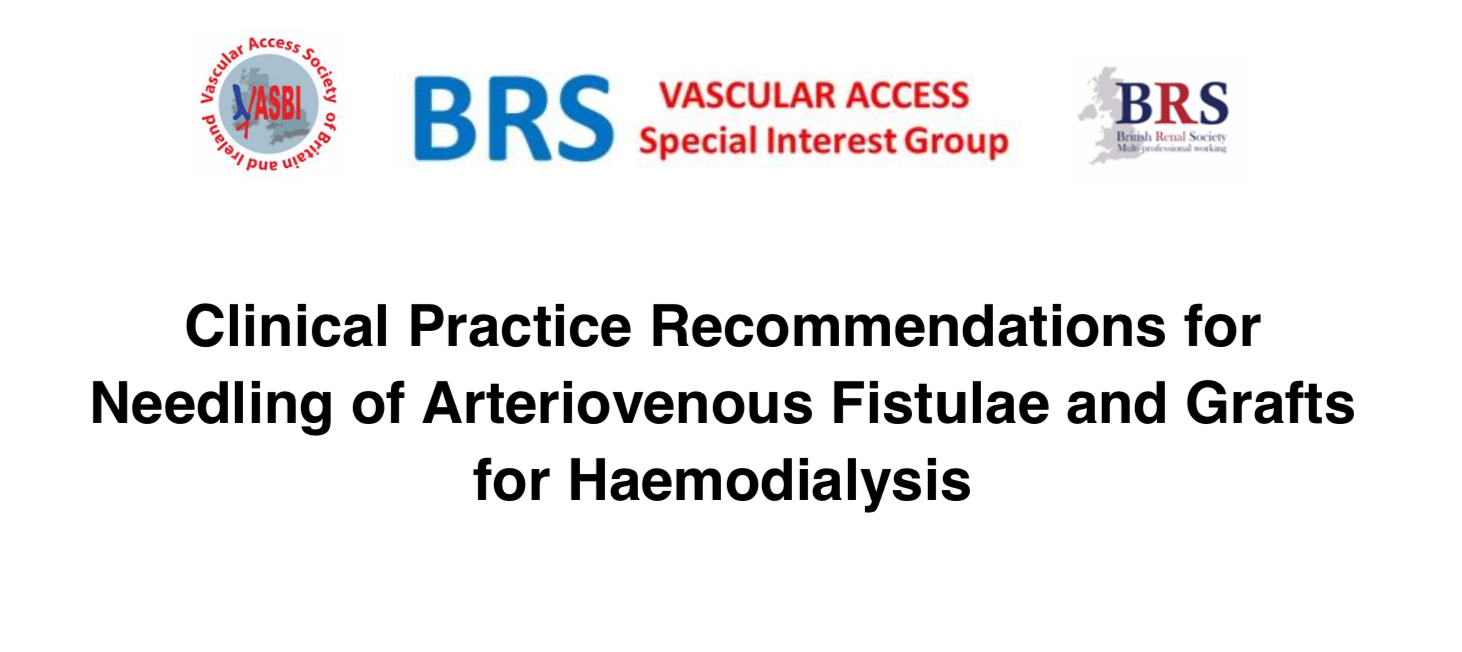 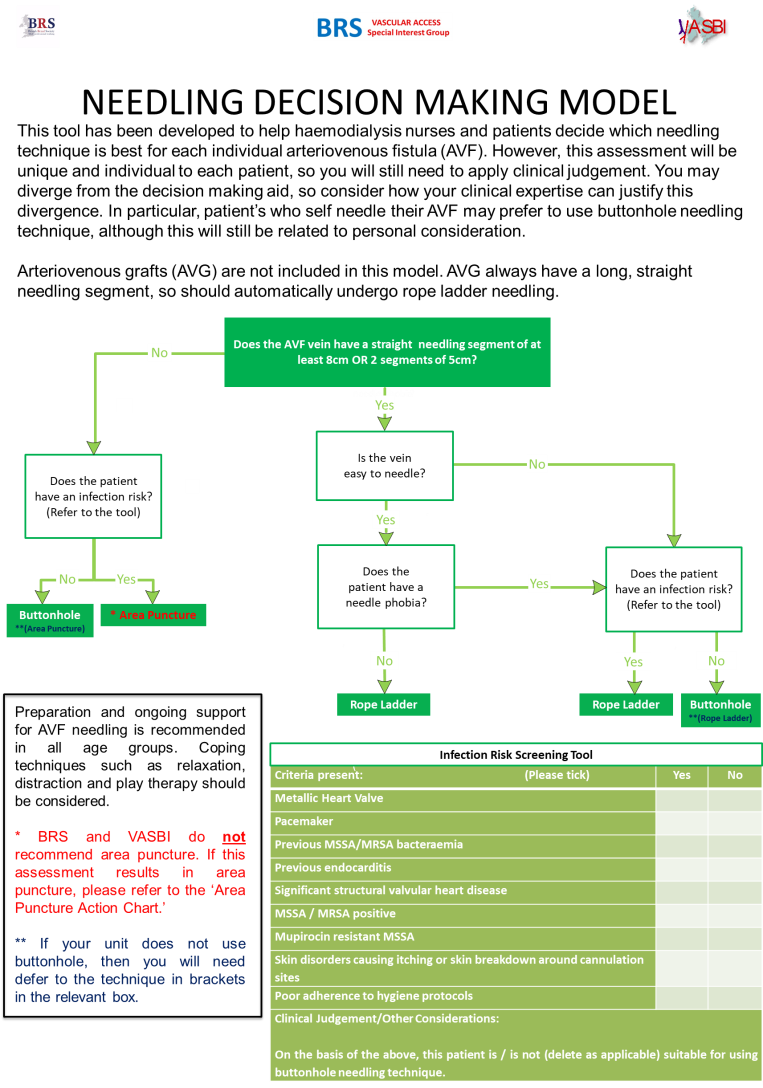 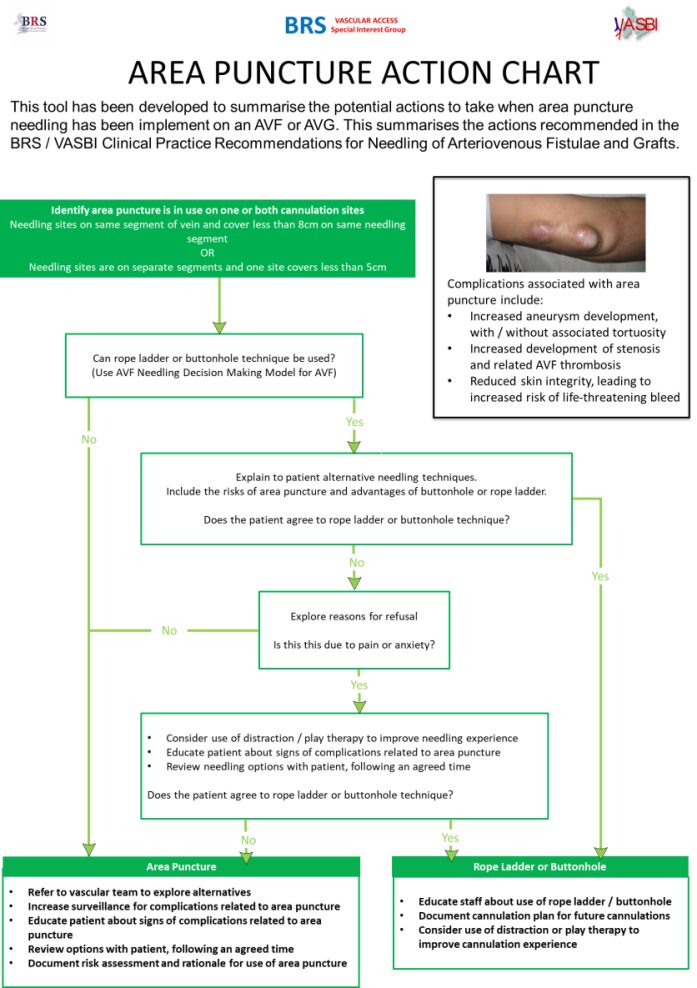 Consequences of Poor Cannulation
Causes:


Education

Monitoring

Documentation

Ownership
Primary Consequences:

Pain

Bleeding

Haematoma

Stenoses

Aneurisms
Secondary Consequences:


Poor patient experience


Premature Access Failure
What is KQuIP?
Kidney Quality Improvement Partnership

Formalised QI Structure

Embed Best Practice

Reduce Variability
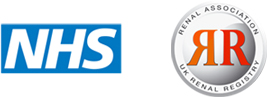 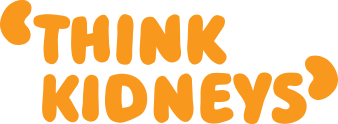 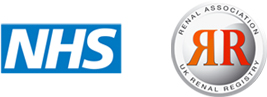 What is Magic?
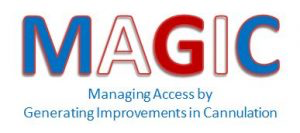 Managing 

Access by 

Generating
 
Improvements in 

Cannulation
HOW
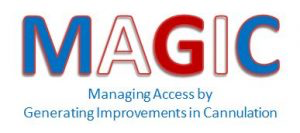 MAINTAIN
PLAN
EVALUATE
INTERVENE
Phase 1
Phase 2
MEASURE
PLAN
Timeline

Teams
Medical and Nursing Lead from each unit

Establish definitions and baseline measurement
Cannulation
Type missed

Unit
Native access rates
Infection rates
Access failure rates
TIMELINE
KQuIP
Oct ‘19
28 Jan 2020
April ‘19
10 Dec  2020
12 Mar 2020
10 Jun 2020
22 Sep 2020
MAGIC
MEASUREMENT: Metrics
Unit Measures

New Access

Native Access Rates

Bacteraemia Rates

Access Failure
Patient Measures


Cannulation Type

Missed Cannulation

PREM Needling Scores
Measurement: MAGIC Data Platform
Measurement: MAGIC Data Platform
INTERVENTION
Promotion
Raise profile of AVF/G cannulation
Raise expectations and awareness

PHASE 1:  Staff education 
eLearning module based on BRS/VASBI Best Practice Guideline on cannulation
INTERVENTION
PHASE 2: Patient Education and empowerment

Encourage dialogue between patient and cannulating staff

Improve knowledge and understanding through visual cues
EVALUATION
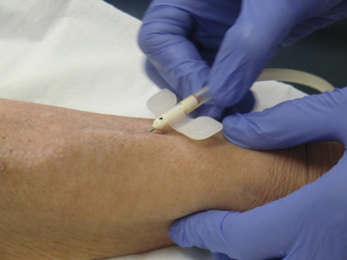 Phase 1 + 2
Implementation of Intervention
eLearning
Patient Education

Impact of intervention on:
Cannulation type
Missed cannulation

Access rates
Infection rates
Access failure
MAINTENANCE…… TBC!
Embed good practice

Maintain awareness, knowledge, technique

Educate and assess new staff

Ongoing engagement of patients with cannulation

Future planning….
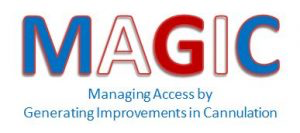 Making Best Practice Usual Practice
QUESTIONS?